CHARITY AND PHILANTHROPY
Imran Ahmad Sajid, PhD
Both words are nouns describing the act of helping or goodwill to people. 
They are also defined as an act or a gift of supporting or of distributing funds to help others.
Urdu alternatives for….
Charity = خیرات، صدقہ، سخاوت، احسان،  زکوٰۃ
Philanthropy = بشر دوستی، انسان دوستی، ہمدردی، خدمتِ خلق
http://www.urduenglishdictionary.org
charity’s Latin roots and philanthropy’s Greek roots are both based on meanings of 
loving-kindness or generosity which are not necessarily the associations we have with these words today.
Source: How Matters (@intldogooder) on November 29, 2011 at 8:41 am :
PHILANTHROPY
Philanthropy is from Greek Philanthropos-- combination of two words: 
Philos "loving" in the sense of benefitting, caring for, nourishing; 
Anthropos  "human being" in the sense of "humanity", or "human-ness"
Philanthropy
Definition 
1.desire to benefit humanity: a desire to improve the material, social, and spiritual welfare of humanity, especially through charitable activities 
2. love for all humanity: general love for, or benevolence toward, the whole of humankind
3. Philanthropy is "private initiatives, for public good, focusing on quality of life".
Business: private initiatives for private good, focusing on material prosperity
CHARITY
“Charity” is from Latin “caritas”
caritas meant preciousness, dearness, high price
Caritas was translated as agape in Greek meaning an unconditional love for others 
selfless, altruistic, generous, love;
Source: George McCully — Catalogue for Philanthropy on November 29, 2011 at 3:23 pm
Charity
Definition 
Charity is the voluntary giving of help to those in need.
Or, 
The voluntary provision of money, materials, or help to people in need.
Welfare
efforts, especially on the part of government and institutions, to ensure that the physical, social, and financial conditions under which people live are satisfactory
Welfare is not an individual act. It is organized act or it is institutionalized act.
Charity
Philanthropy
act of helping or goodwill to people.
“Charity” is derived from Latin “caritas”; 

The Greek for “caritas” was agapé—selfless, altruistic, generous, love;
Philanthropy is derived from Greek “philanthropía”. 


“philanthropía” meant the “love of what it is to be human”—i.e., 
the caring for, nurturing, developing, all the attributes of our humanity, our humane-ness.
Charity
Philanthropy
“Charity” is derived from Latin “caritas”; 
The Greek for “caritas” was agapé—selfless, altruistic, generous, love;
the Latin roots for philanthropy is “humanitas” Greek “philanthropía” which was known as “humanitas” in Latin. 
“philanthropía” meant the “love of what it is to be human”—i.e., the caring for, nurturing, developing, all the attributes of our humanity, our humane-ness.
Charity
Philanthropy
Charity addresses the symptoms or pain of social problems.
Philanthropy addresses the causes, of social problems.
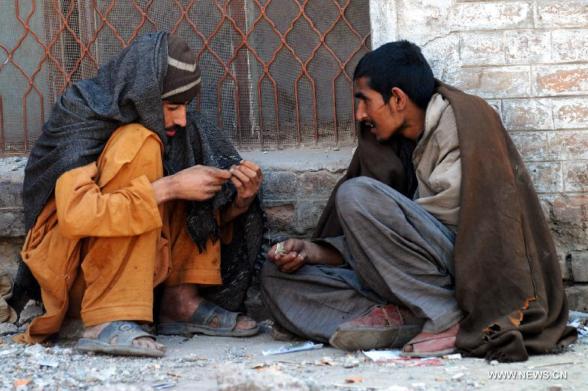 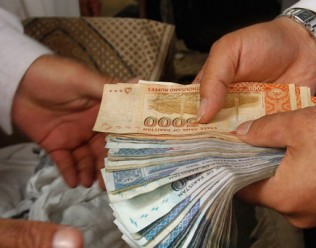 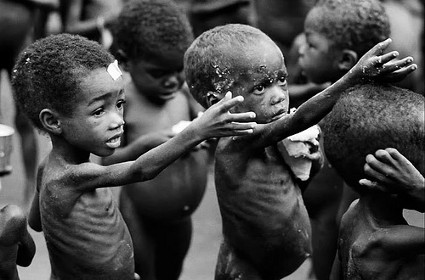 [Speaker Notes: Giving food to hungry is Charity… eliminating causes of hunger is philanthropy.. 
Giving protection to a runaway lady is charity….. Eliminating causes of running away from family is philanthropy (parenting skills training)]
Charity
Philanthropy
Charity tends to be a short-term.
philanthropy is much more long-term.
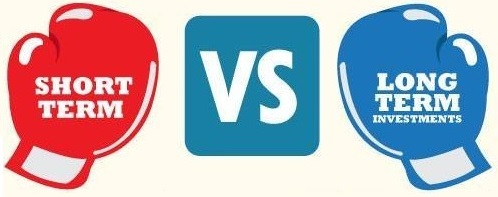 Charity
Philanthropy
Charity is emotional, immediate response
Philanthropy is strategic
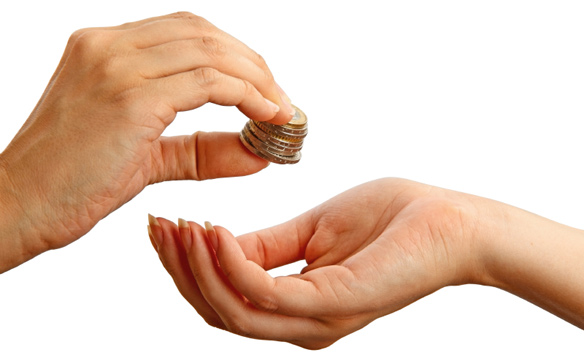 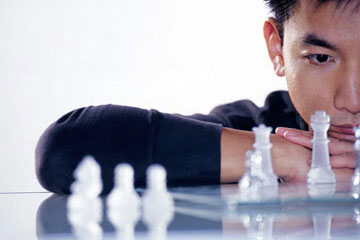 Strategic: carefully devised plan of action to achieve a goal
Charity
Philanthropy
Charity is focused on rescue and relief
Philanthropy is focused on rebuilding
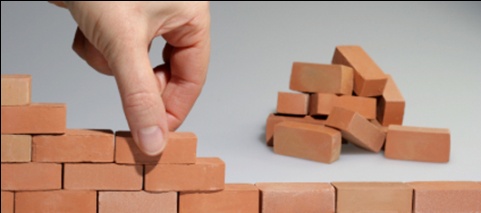 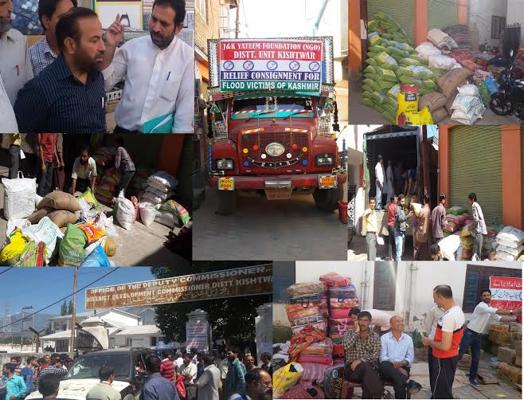 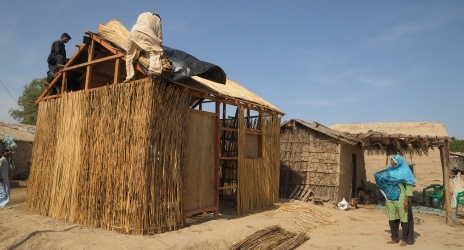 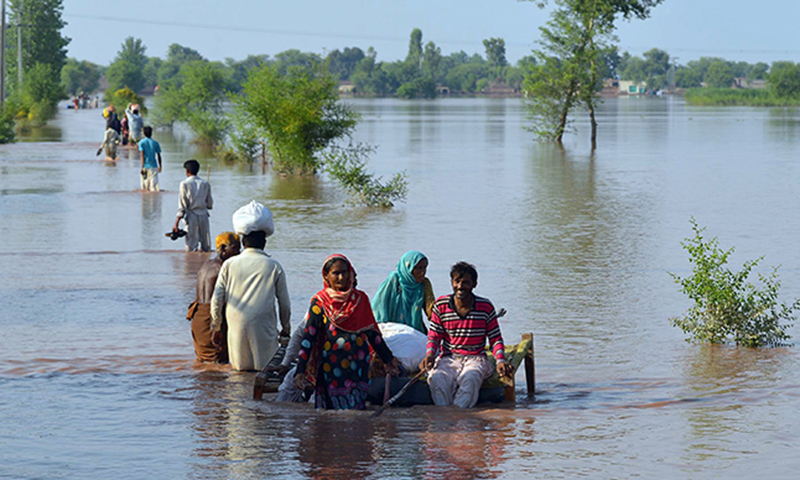 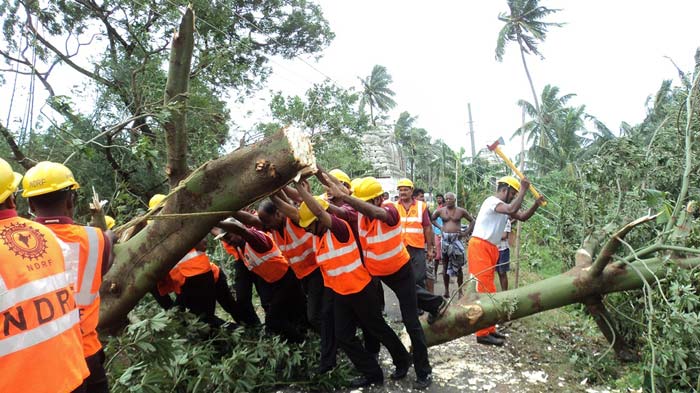 Charity
Philanthropy
Charity is good
Problem-solving charity is better
Charity
Philanthropy
charity is essential to address immediate needs
Philanthropy is building a well for a remote village in East Africa. 
Philanthropy is changing hearts and minds and cultures, it’s righting wrongs, it’s making the world a better place
Charity
Philanthropy
Charity is giving…
philanthropy is doing
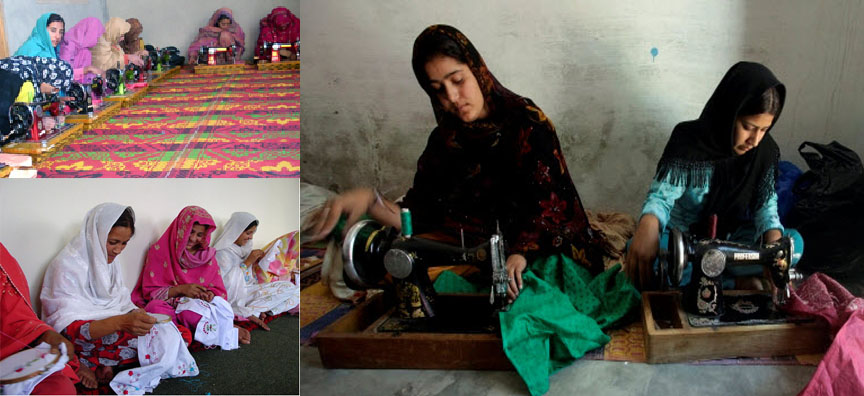 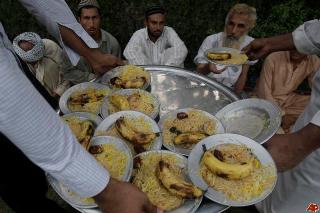 Charity
Philanthropy
charity is giving a man a fish,
philanthropy is teaching him how to fish.
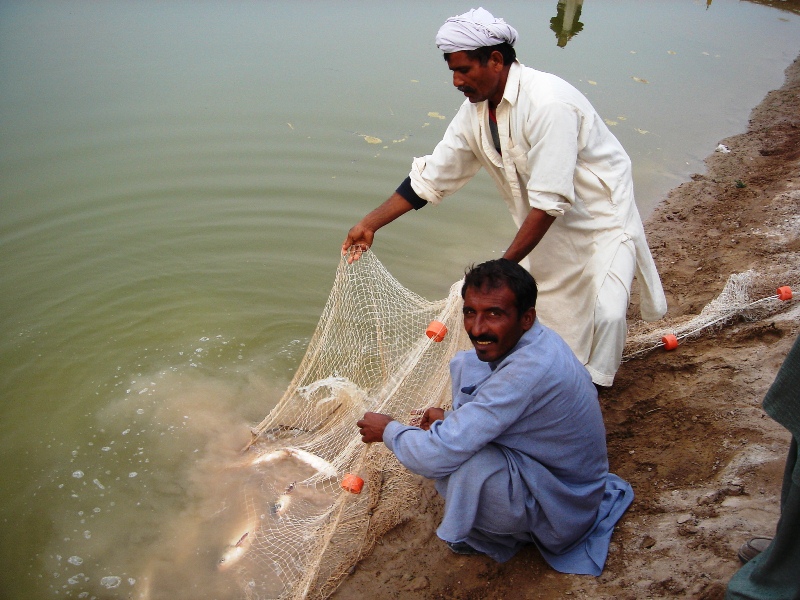 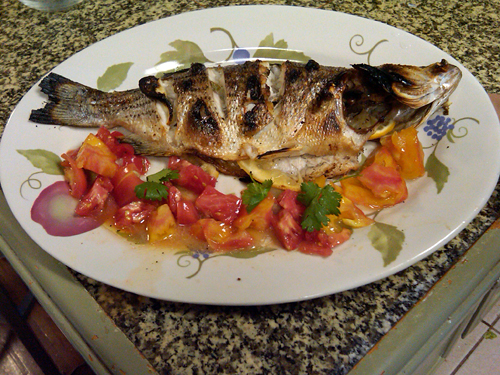 Charity
Philanthropy
charity creates an established, dependent relationship between the giver and the receiver,
Philanthropy seeks to empower and enable sustainability.
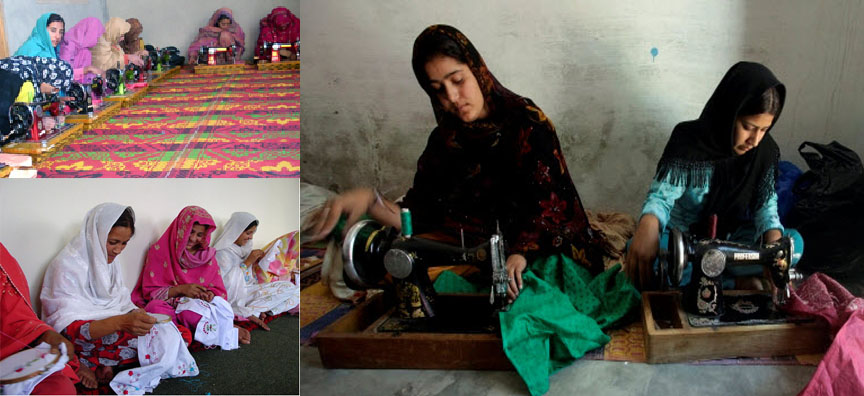 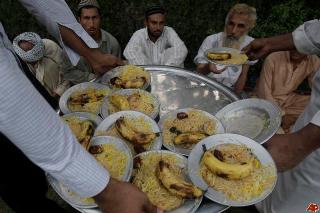 Sustainable: Able to maintain
Charity
Philanthropy
Charity is a band-aid
Philanthropy is the medicine
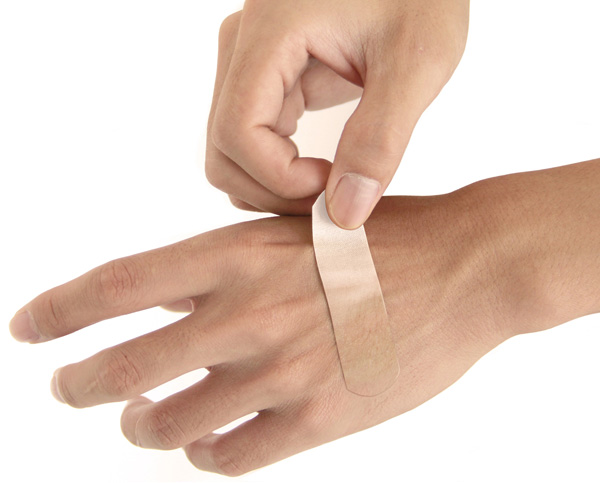 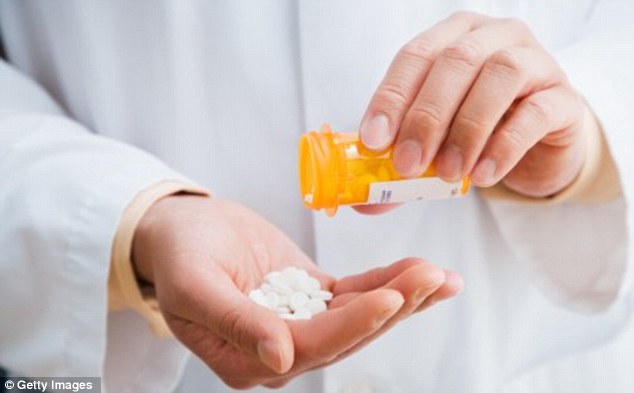 Philanthropy
Charity
Charity is the personal and direct connection to those in need.
Philanthropy is the more institutional, “big-picture” cousin of charity.
Philanthropy does not necessarily imply a personal connection with the needy person--though it can and sometimes does.
Charity
Philanthropy
Charity is often thought to be helping someone or something right now by giving directly to solve the problem, not necessarily through financial contributions. 
It could be direct aid and is generally aimed toward the needy or suffering.
Philanthropy is love of humankind, the act of improving the situation of others through charitable aid or donations.
Charity
Philanthropy
Charity is the personal and direct connection to those in need.
Philanthropy is the more institutional, “big-picture” cousin of charity.
Philanthropy does not necessarily imply a personal connection with the needy person--though it can and sometimes does.
The biggest difference often lies in how they are perceived by individuals in the community. 
CHARITY is often thought to be helping someone or something right now by giving directly to solve the problem, not necessarily through financial contributions. 
It could be direct aid and is generally aimed toward the needy or suffering. 
PHILANTHROPY, is love of humankind, the act of improving the situation of others through charitable aid or donations. 
Individuals often state that philanthropy in their opinion is long term, whereas charity is immediate and often short term in focus.
Another way to put it is that charity addresses the symptoms, and philanthropy the causes, of social problems.
Charity tends to be a short-term, emotional, immediate response, focused primarily on rescue and relief, 
whereas philanthropy is much more long-term, more strategic, focused on rebuilding. One of my colleagues says there is charity, which is good, and then there is problem-solving charity, which is called philanthropy, and I think that’s the distinction I have tried to make.
http://matthewsm1th.com/2011/11/23/the-difference-between-charity-and-philanthropy/
Whereas charity is essential to address immediate needs, philanthropy is the means by which individuals and nonprofit agencies achieve their greater missions. 
Philanthropy is breaking down the stereotype that an ex-offender can’t contribute to a business and society at-large. 
Philanthropy is building a well for a remote village in East Africa. Philanthropy is changing hearts and minds and cultures, it’s righting wrongs, it’s making the world a better place.
Difference